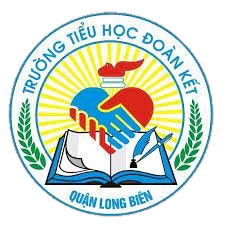 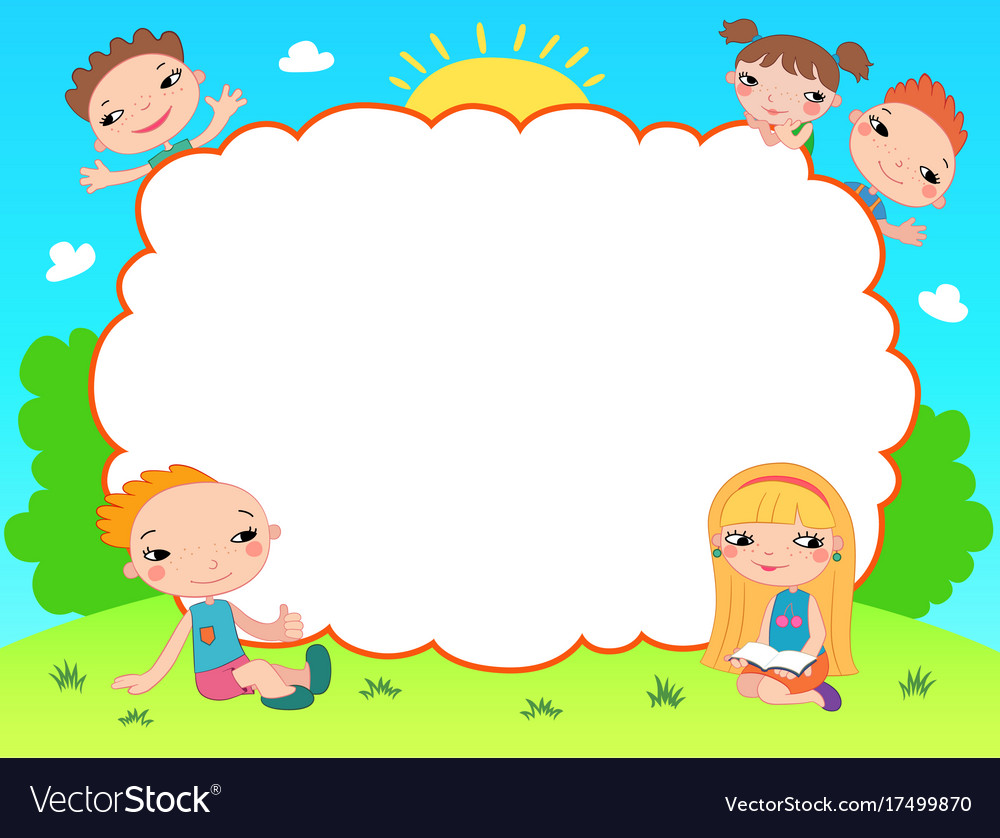 Trường Tiểu học Đoàn Kết
CHÀO MỪNG QUÝ THẦY CÔ
 CÙNG CÁC EM HỌC SINH
ĐẾN VỚI TIẾT HỌC VẦN
Lớp 1A1
Giáo viên: Nguyễn Thu Thảo
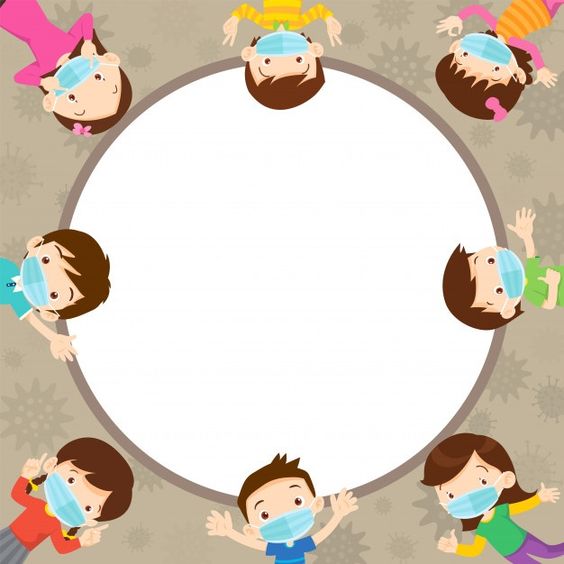 KHỞI ĐỘNG
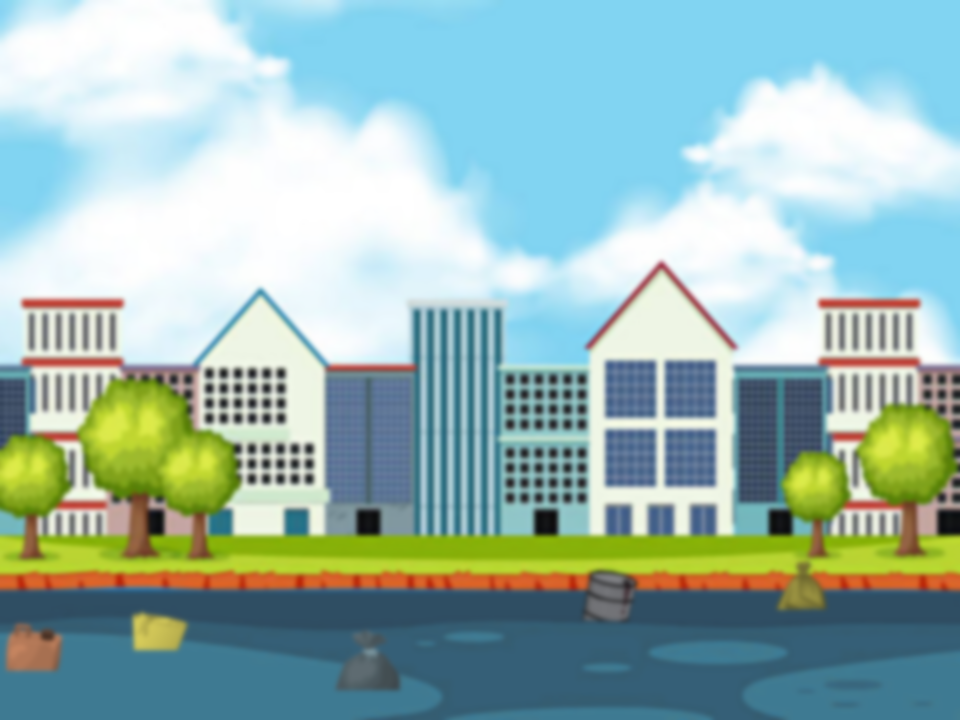 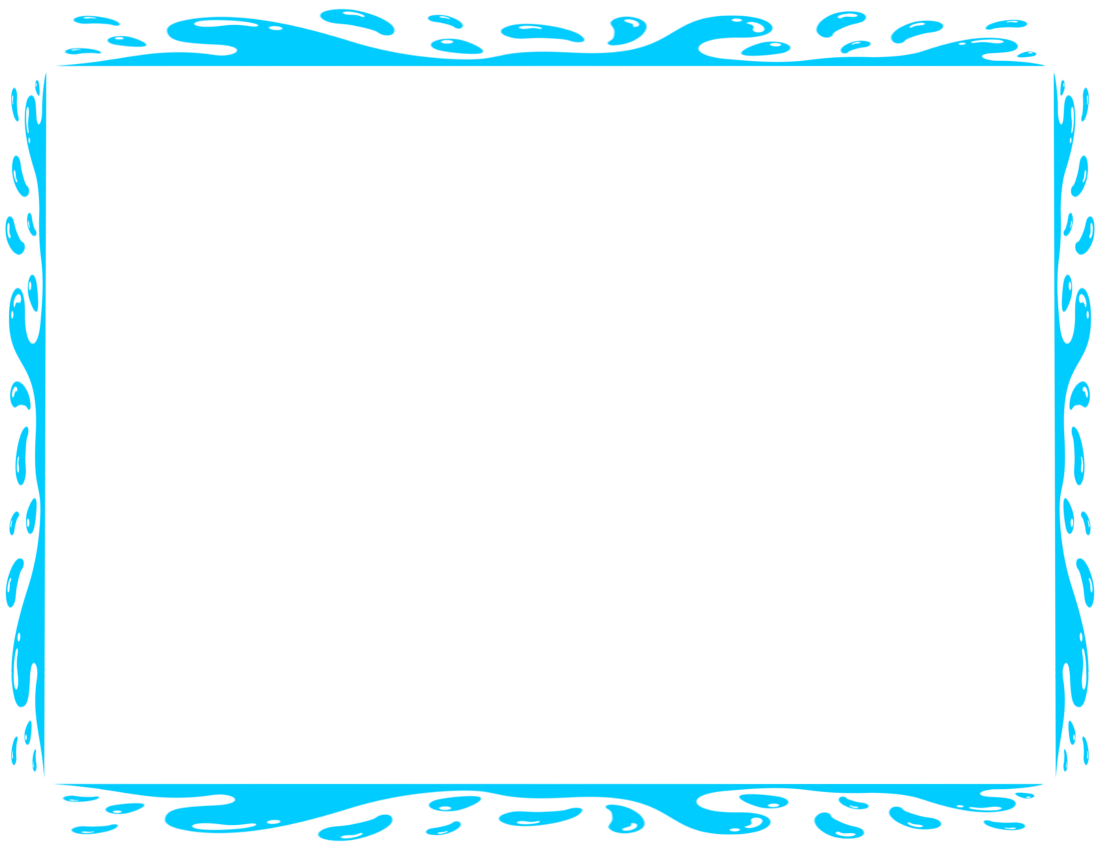 §äc to c¸c từ sau: 
que kem         lÔ phÐp
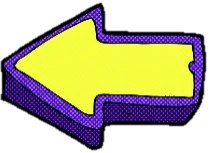 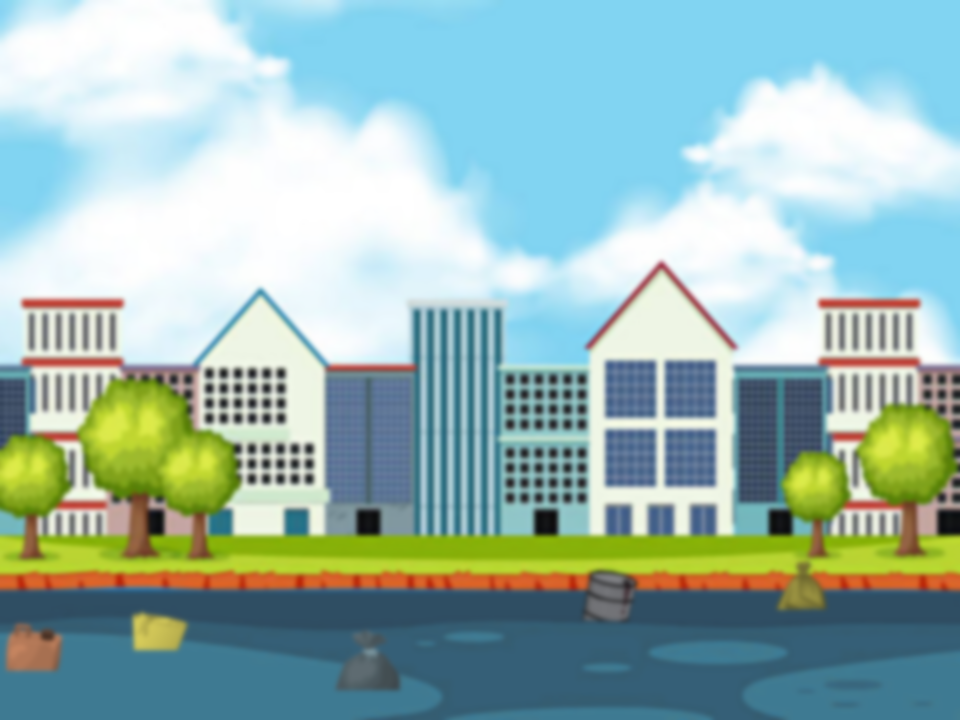 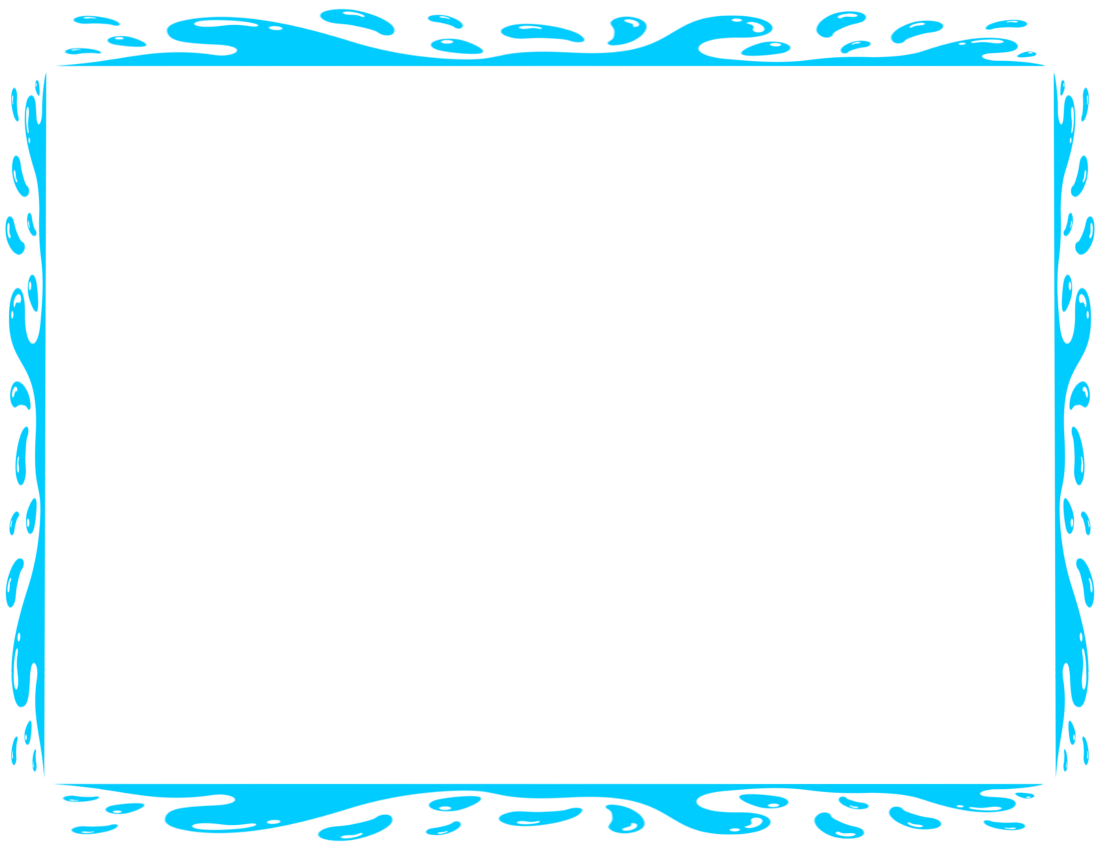 Tìm tiếng có chứa vần ep
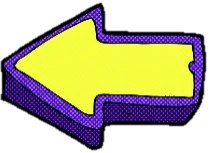 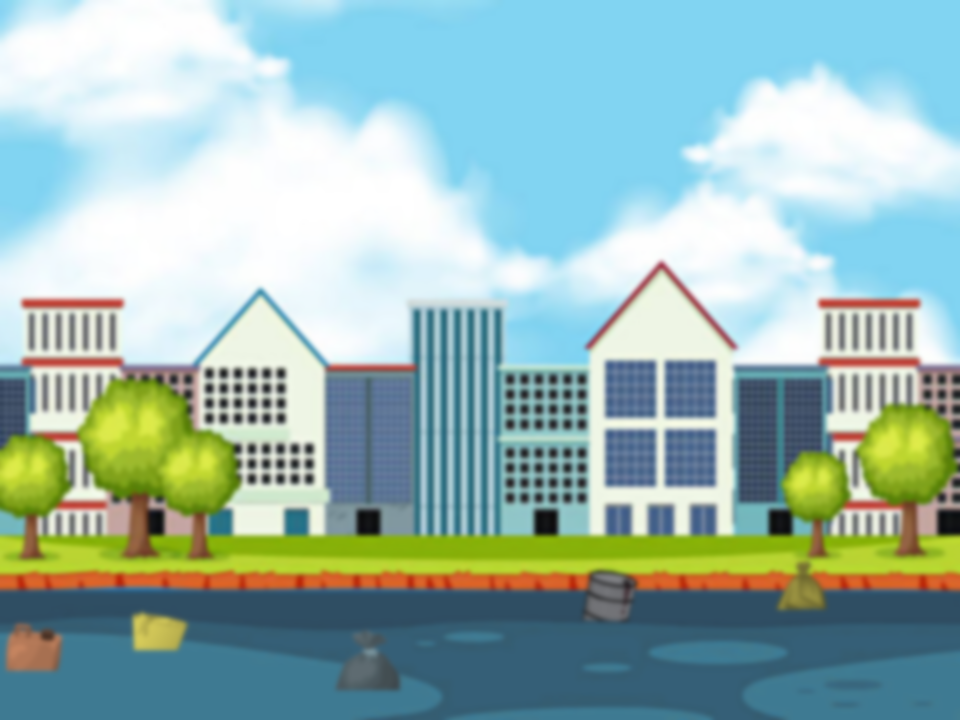 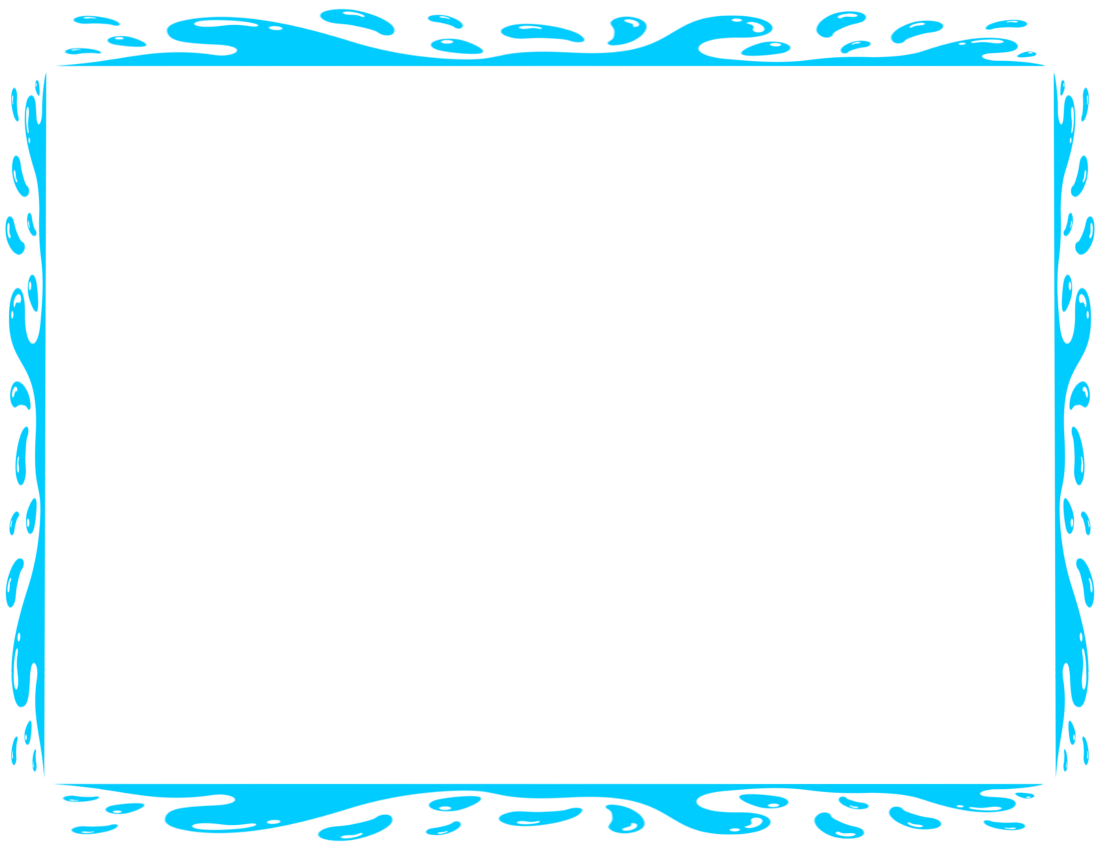 §äc to bµi tËp ®äc sau:
Thi vẽ
     C¸ chÐp vµ gµ nhÝ thi vÏ. 
    C¸ chÐp vÏ nã lµm vua. Gµ nhÝ vÏ  gµ mÑ ch¨m lò gµ em.
   C« cß, chó tr¾m chÊm thi. Hä cho lµ gµ nhÝ vÏ vừa đẹp vừa cã ý nghĩa.
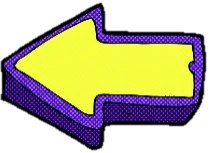 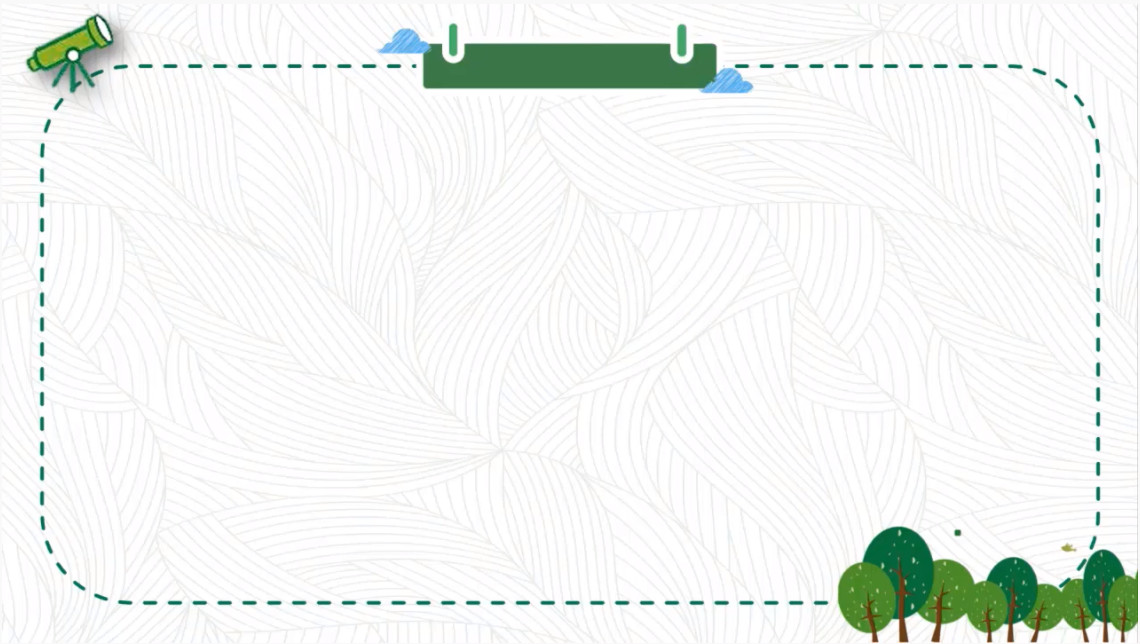 Bài 42: êm - êp
ªm
ªp
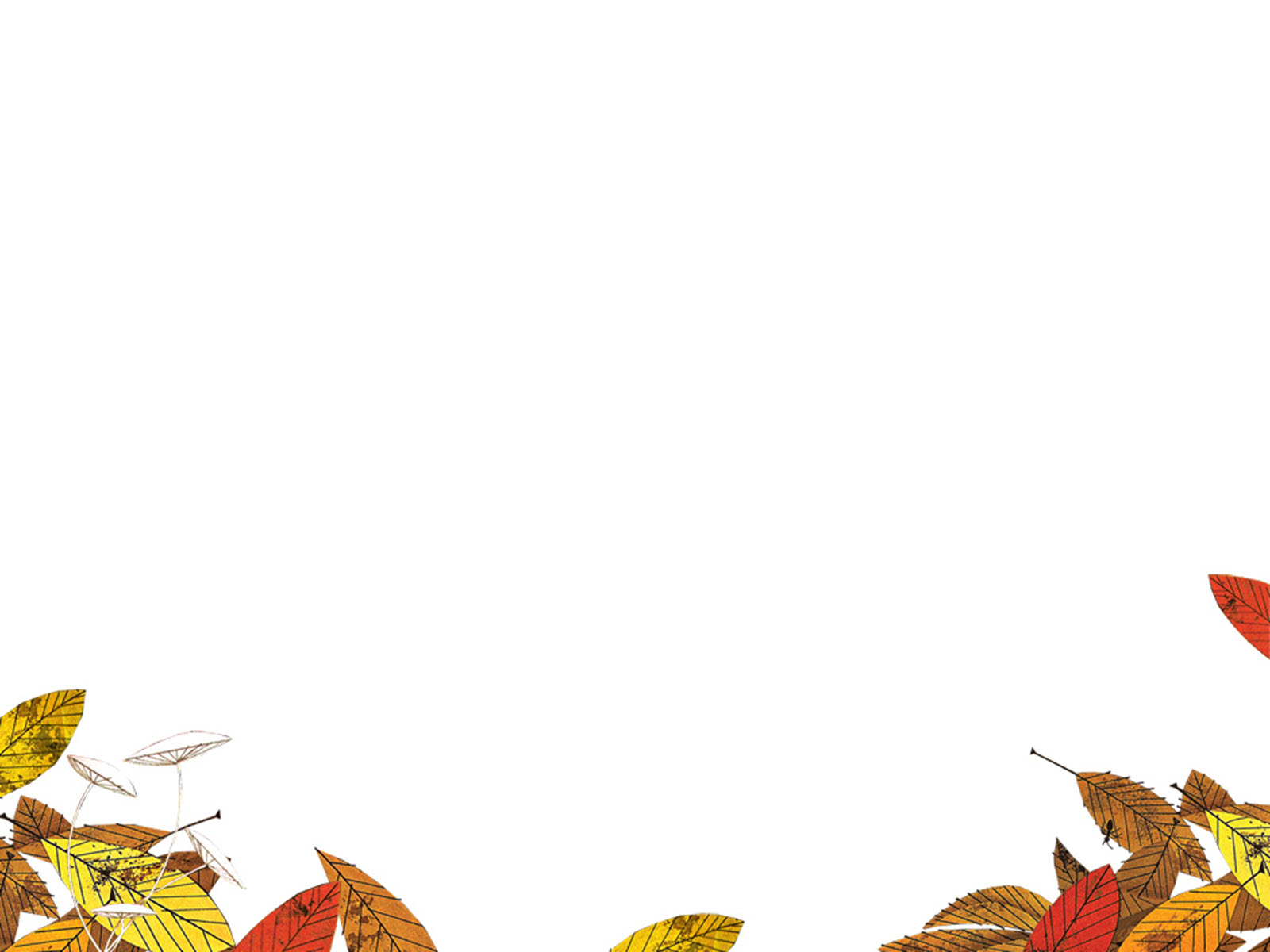 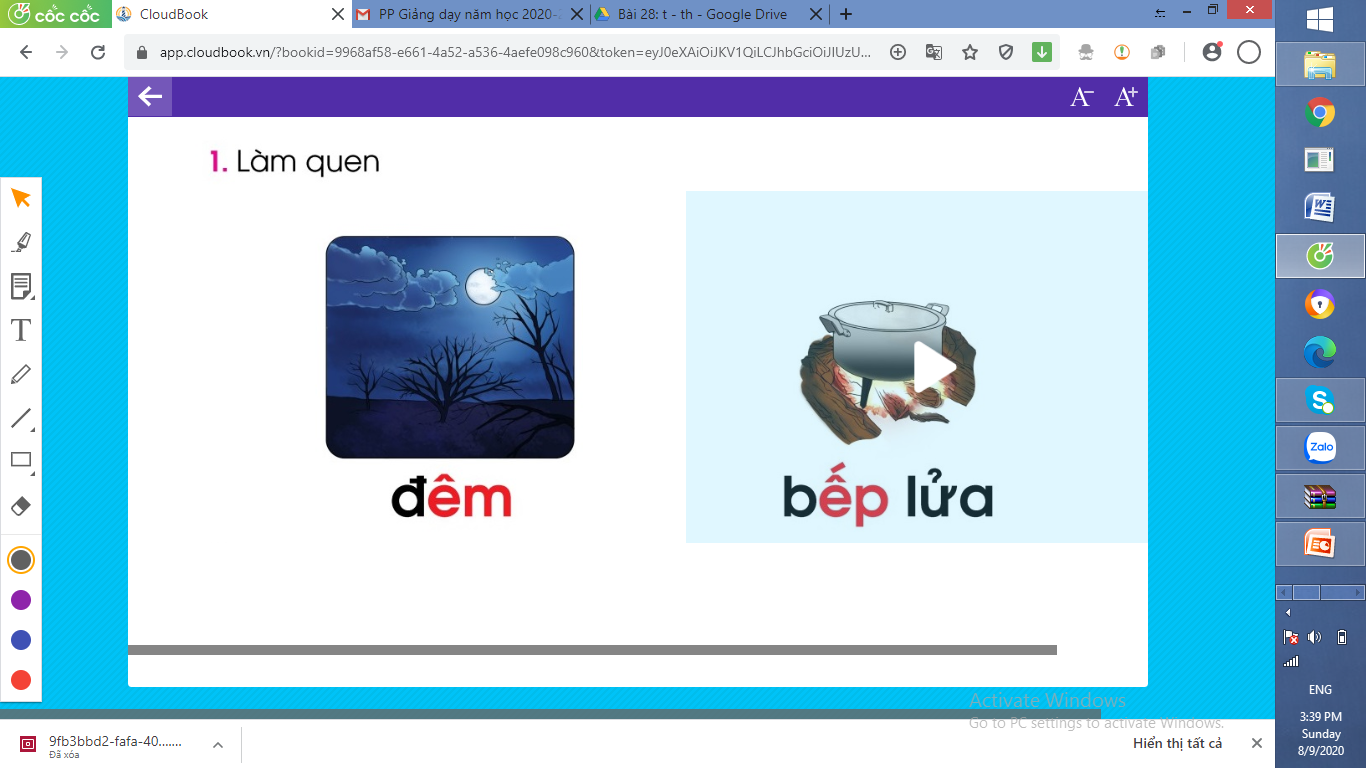 1. Lµm quen
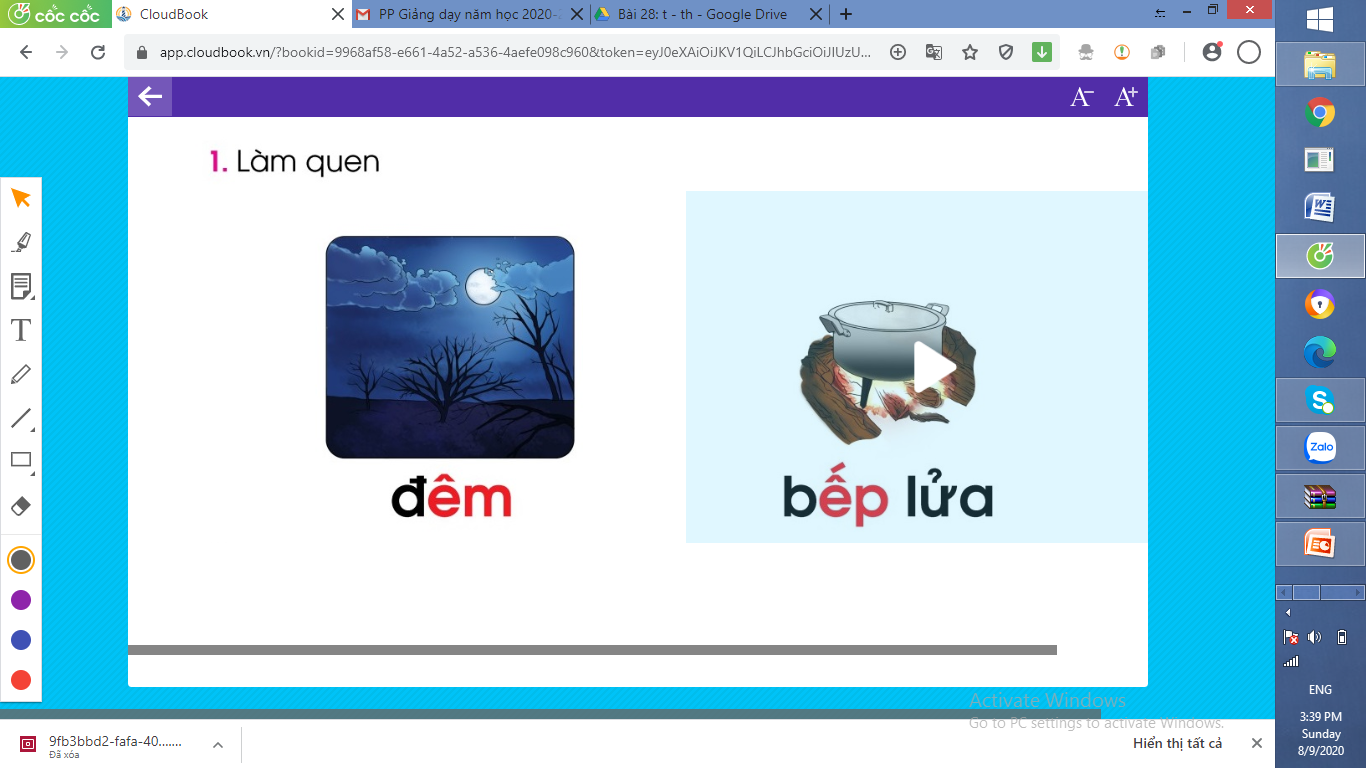 ®ªm
ªm
ªm
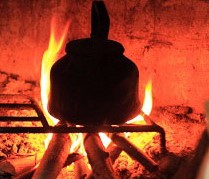 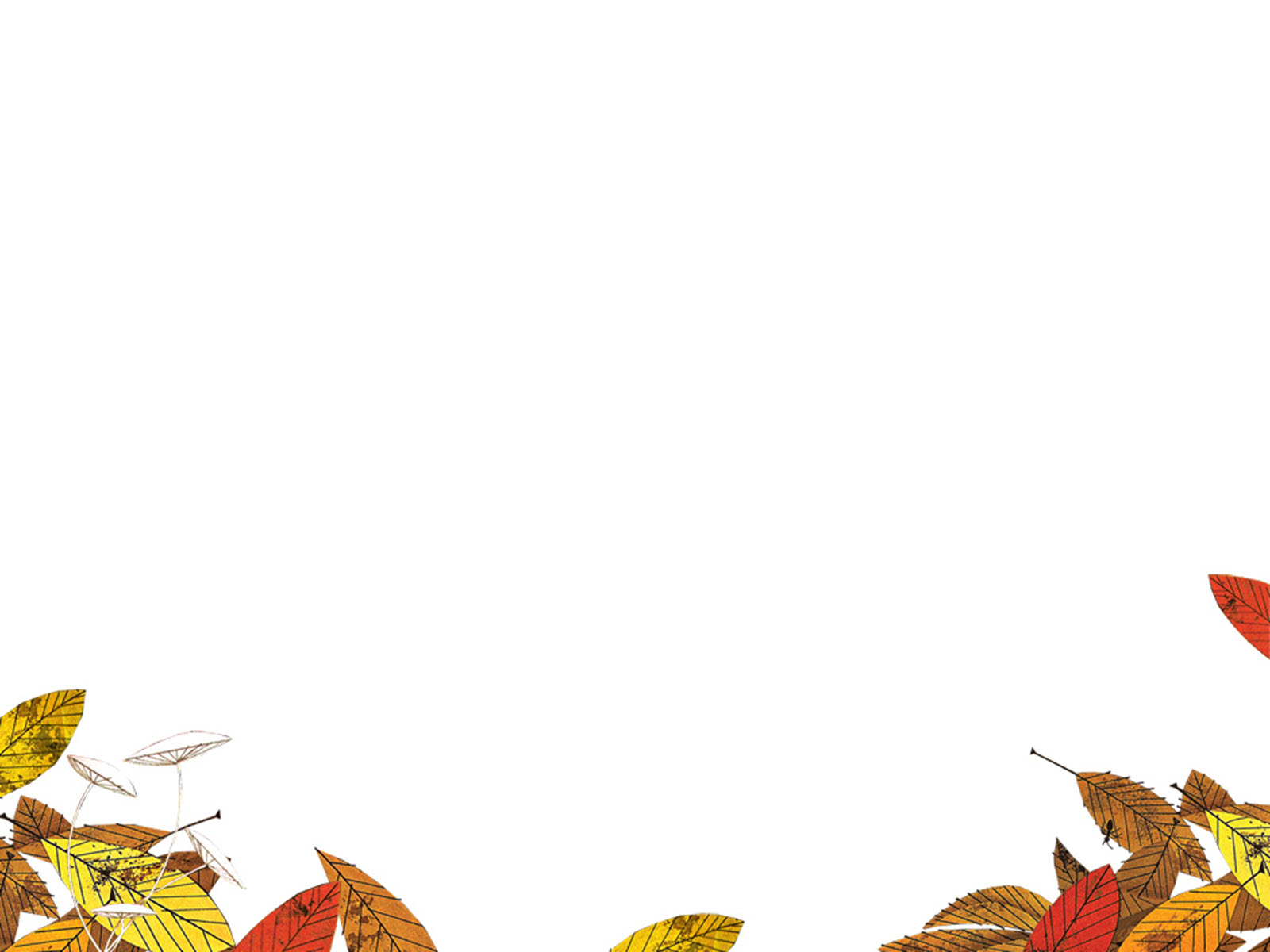 1. Lµm quen
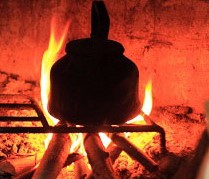 bÕp löa
ªp
bÕp
ªp
ªp
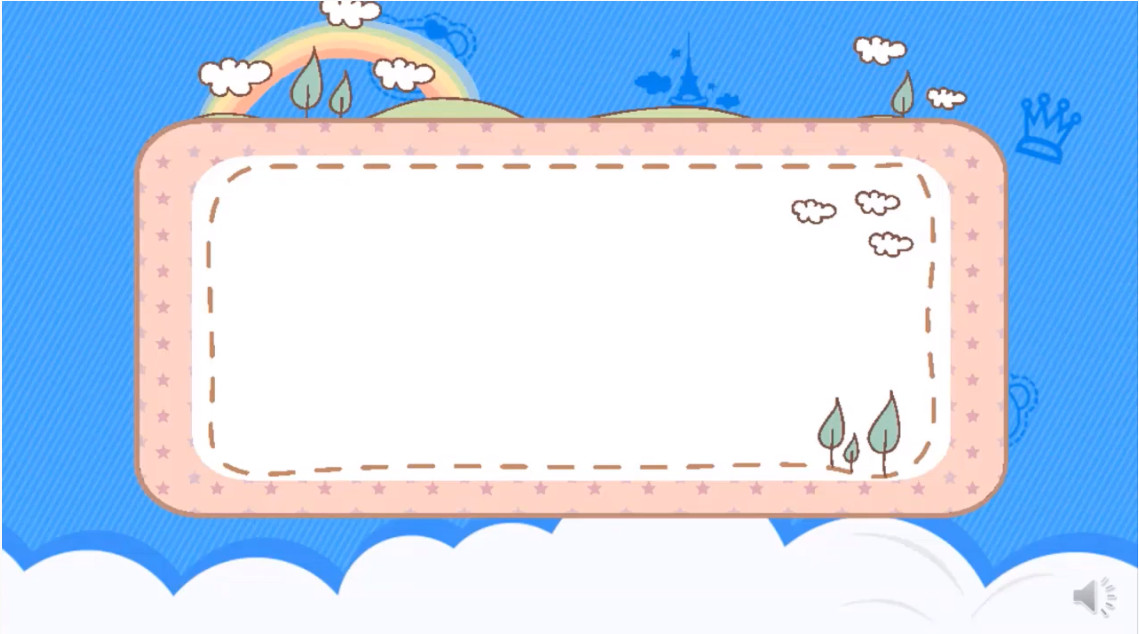 ªm
ªp
ªm
ªp
®ªm
bÕp löa
ªp
bÕp
ªp
ªm
ªp
Cài bảng gài
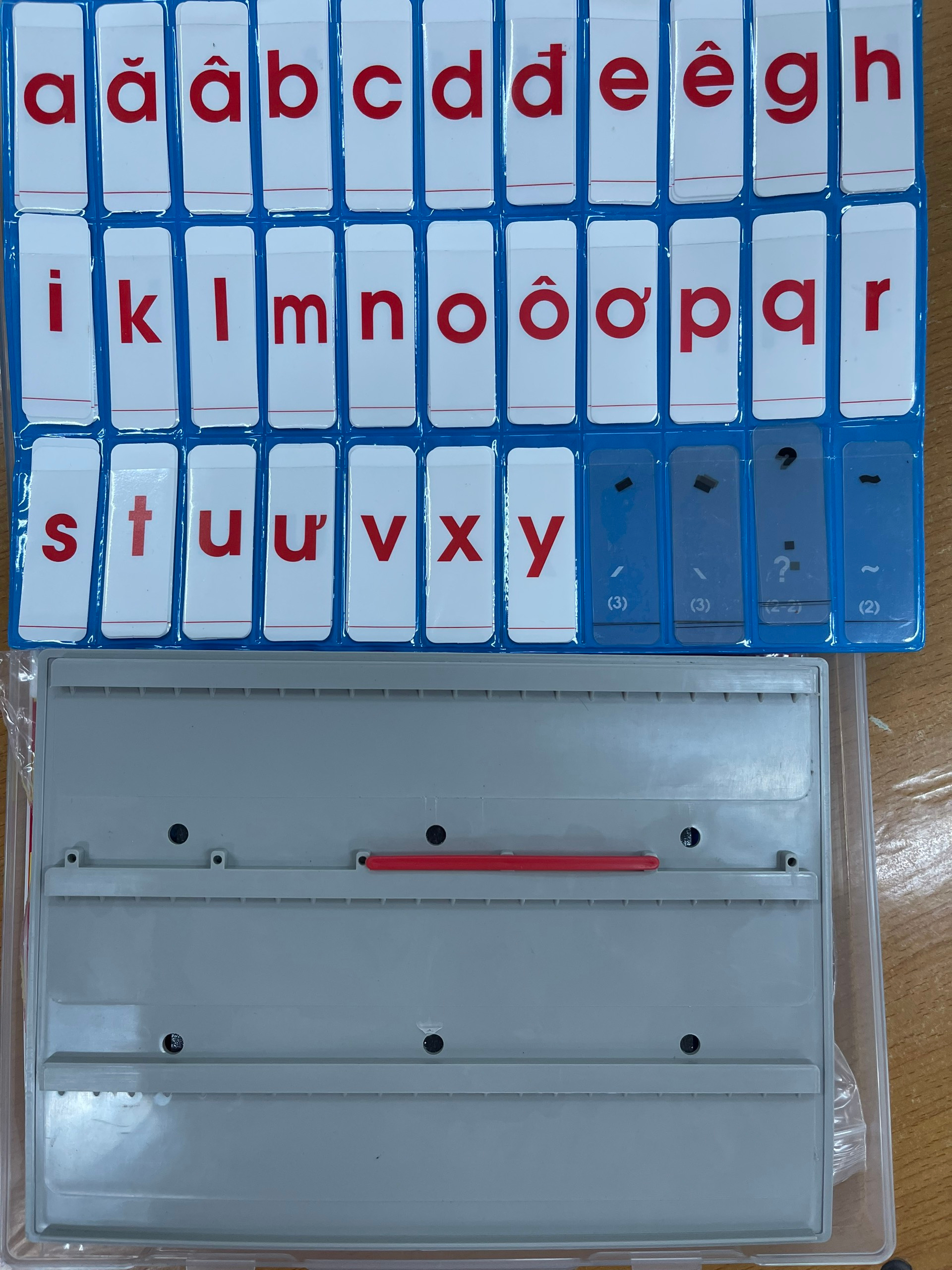 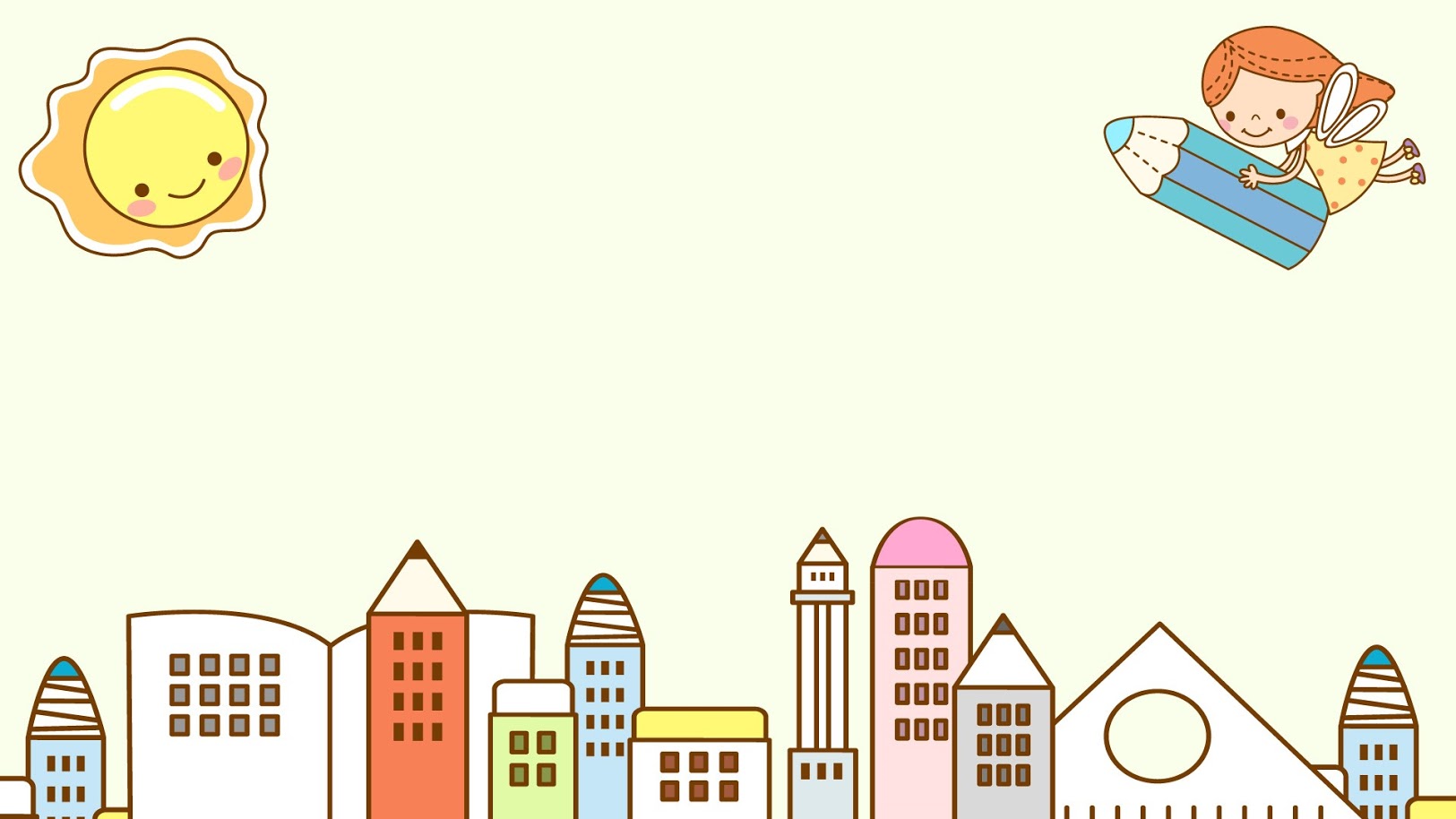 Thư giãn
2.Hái quả trên cây xếp vào hai rổ cho đúng
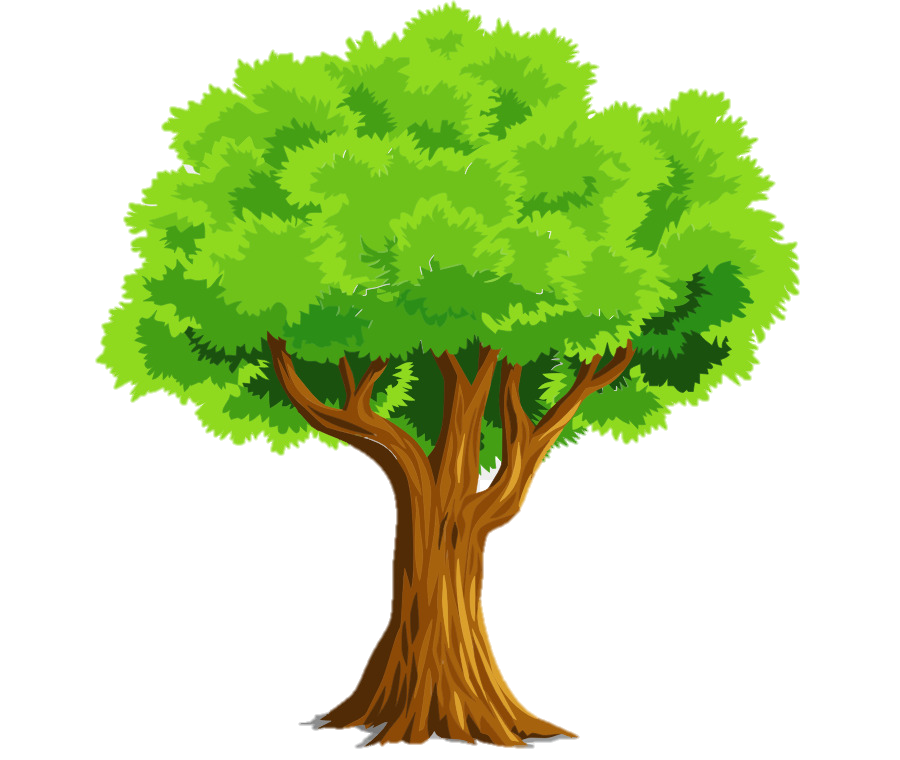 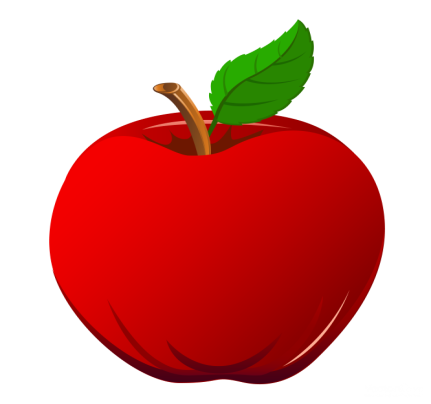 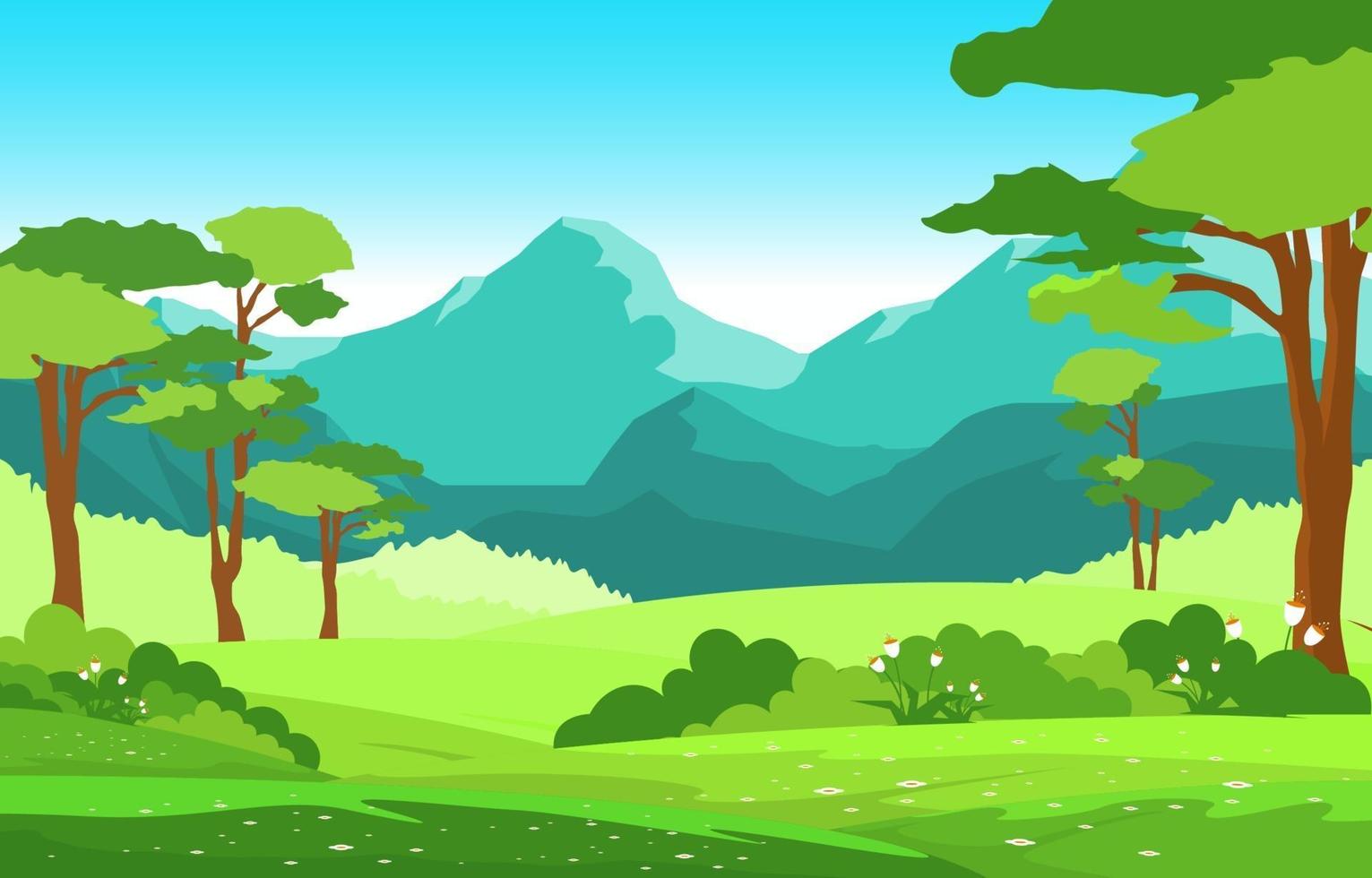 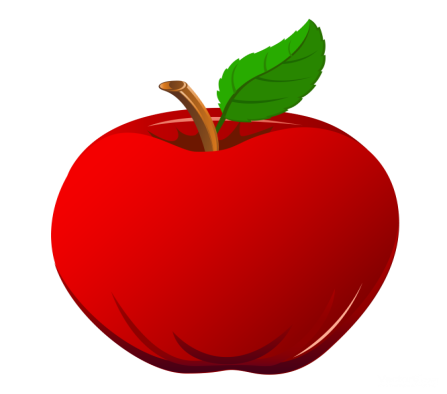 nếp
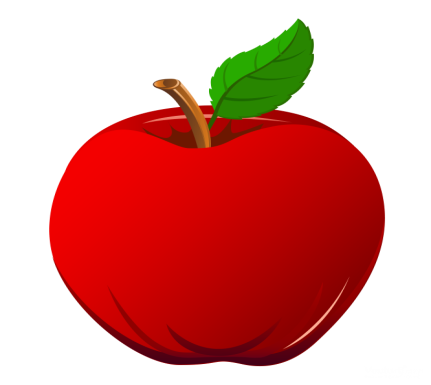 đếm
nệm
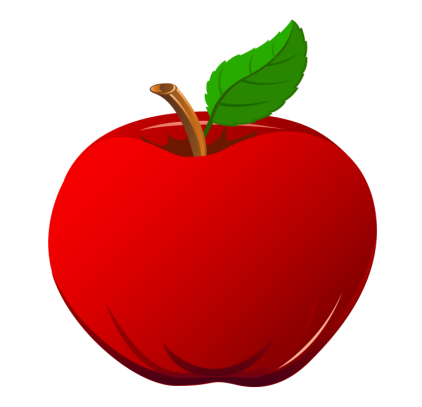 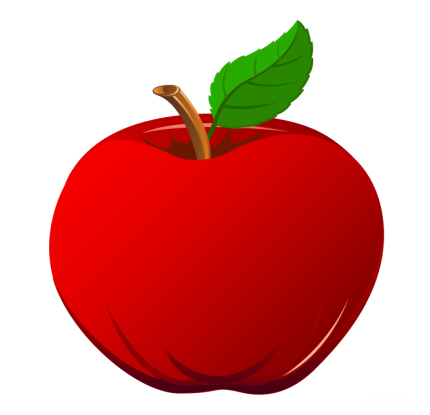 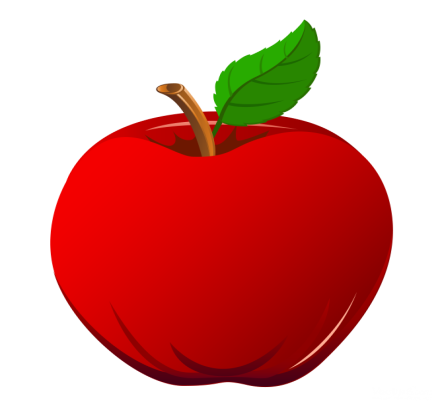 xếp
mềm
nếm
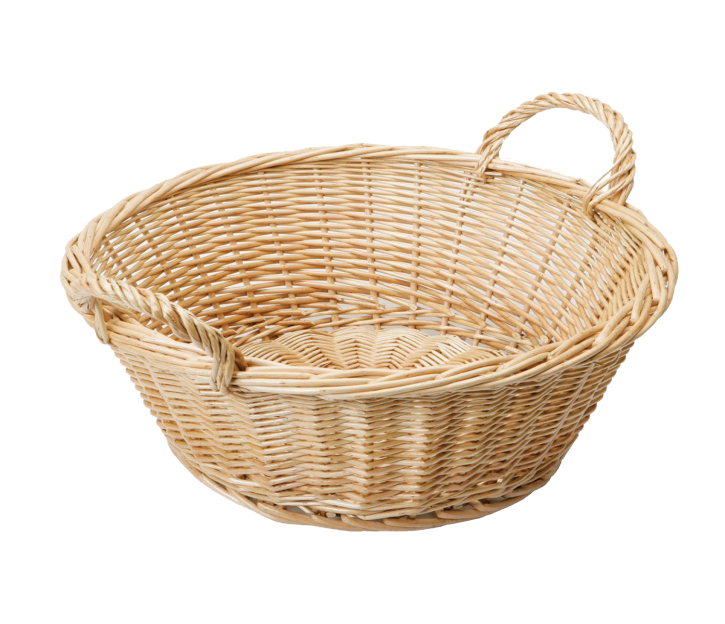 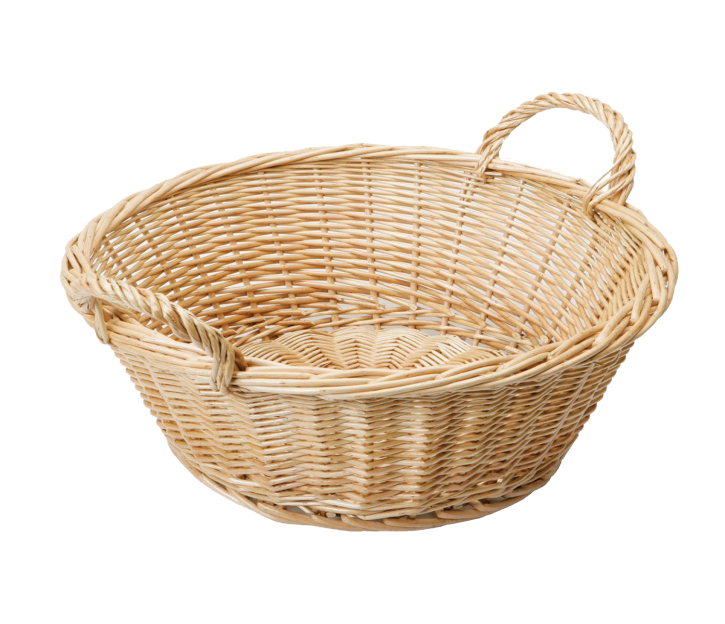 êm
êp
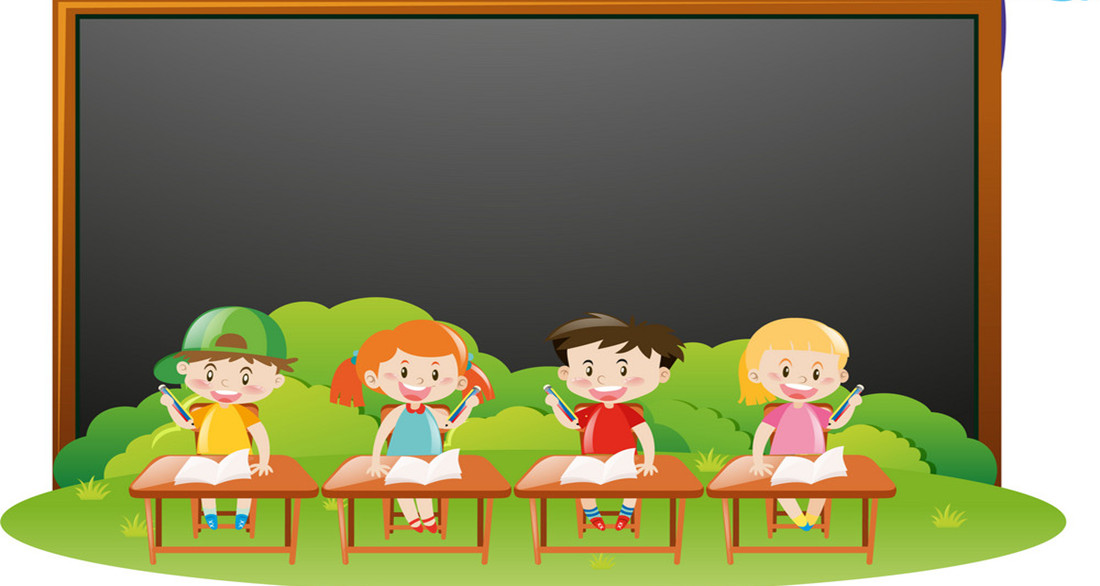 Thảo luận nhóm
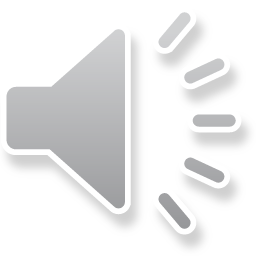 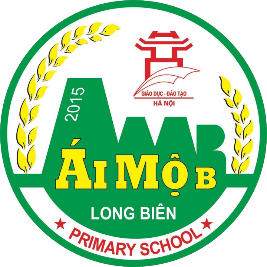 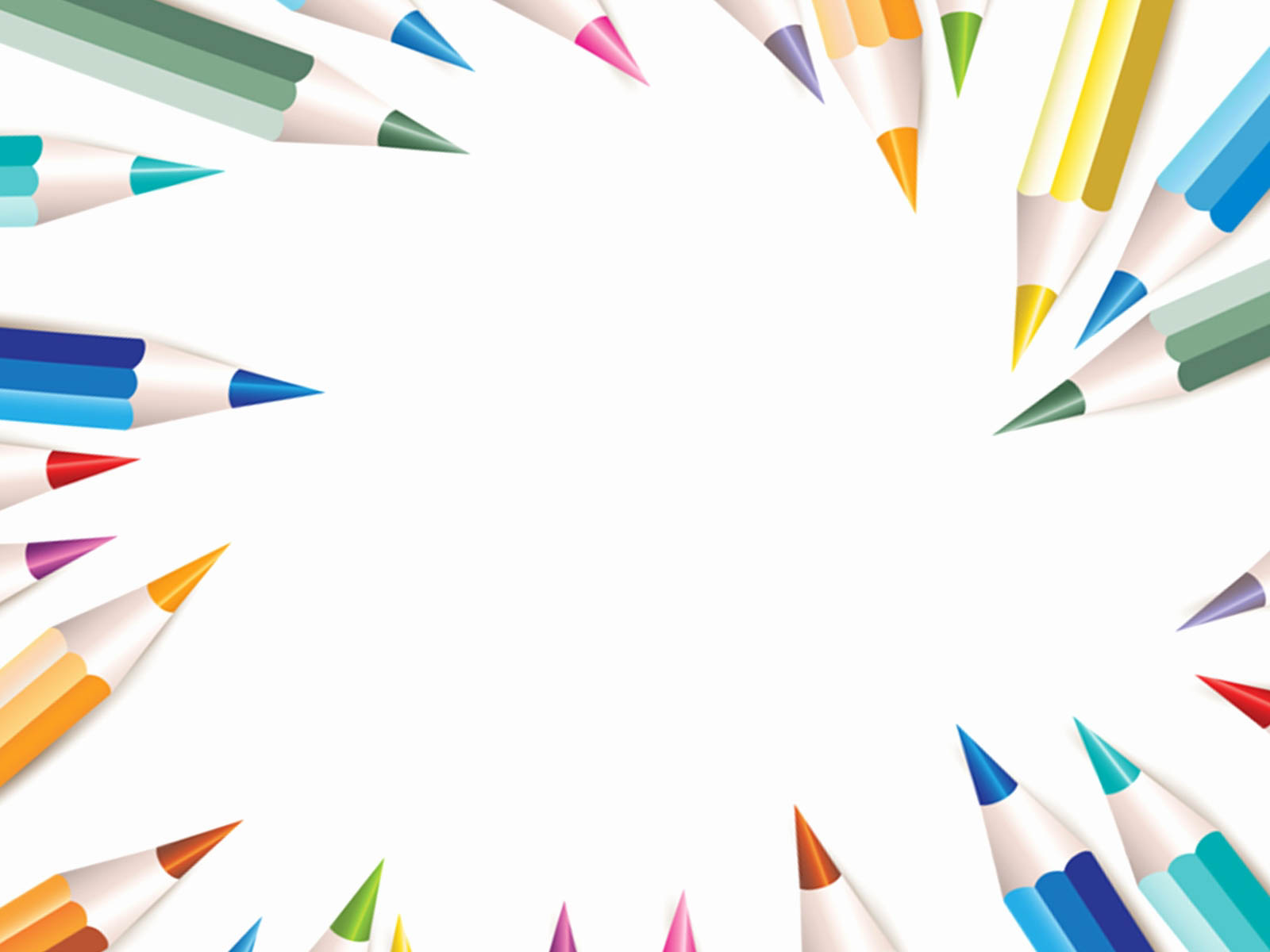 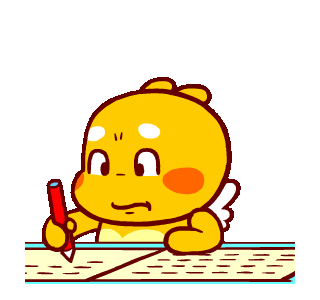 Tập viết
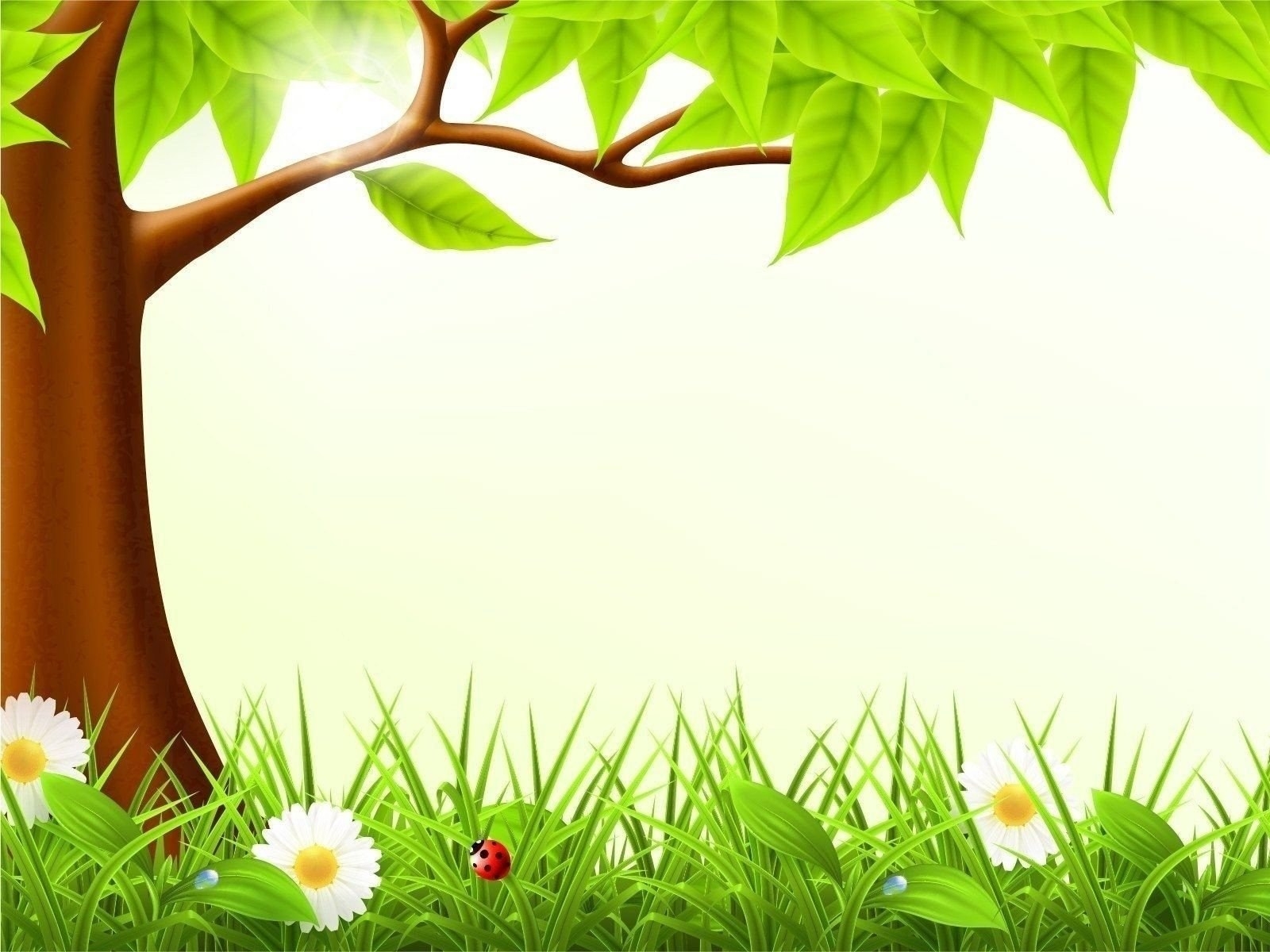 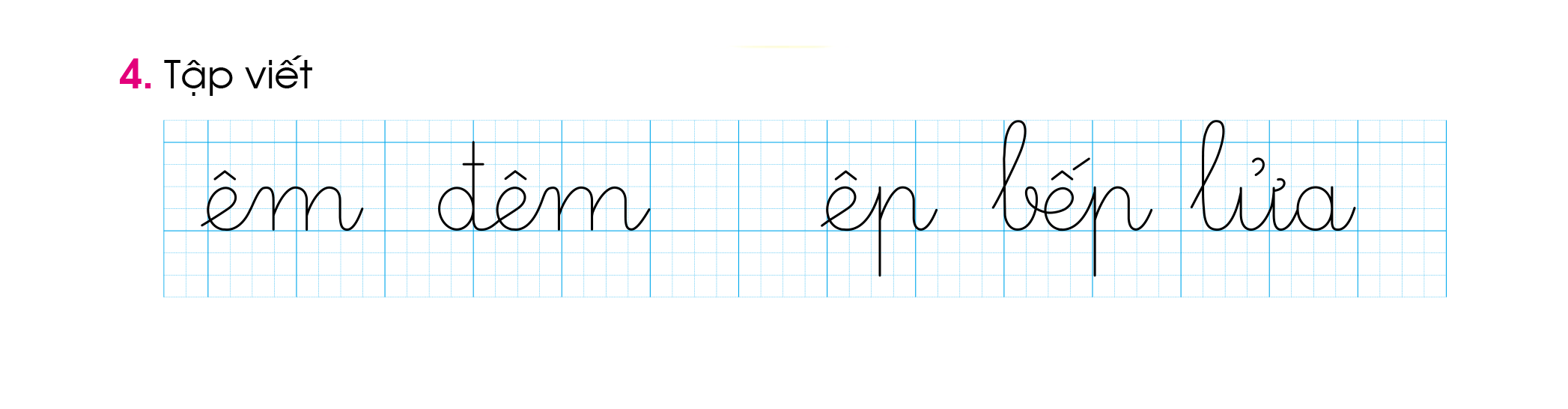 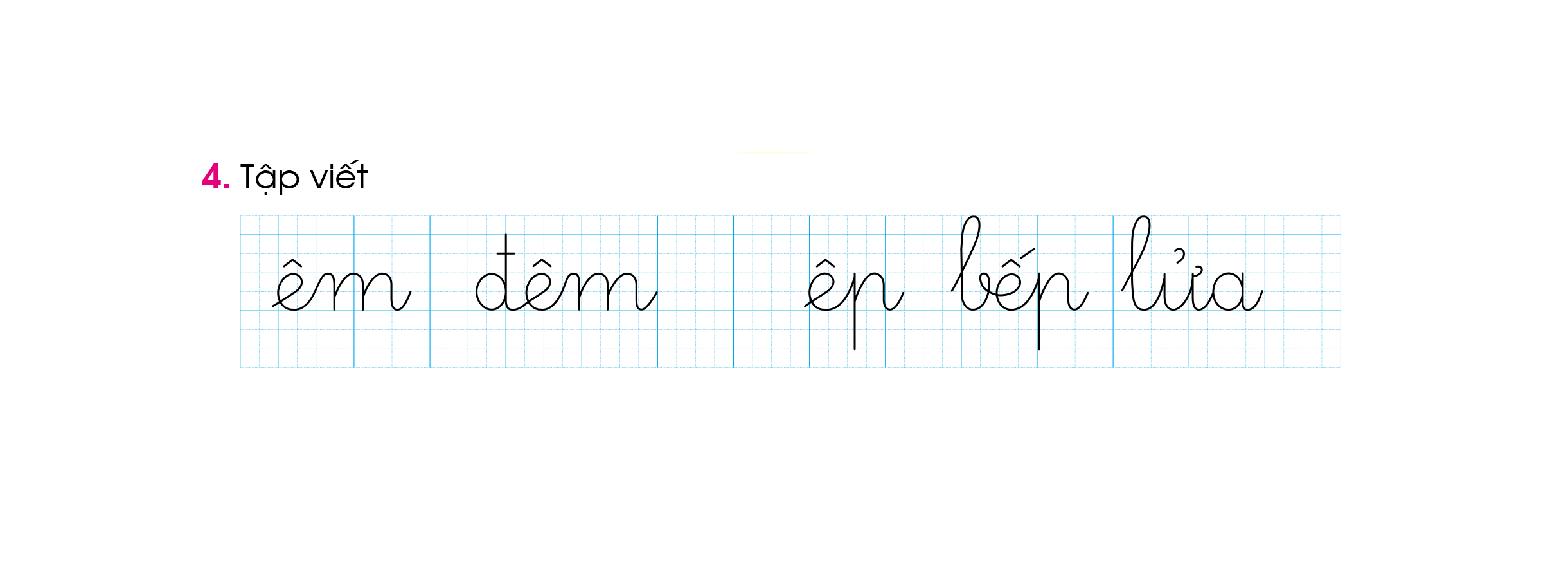 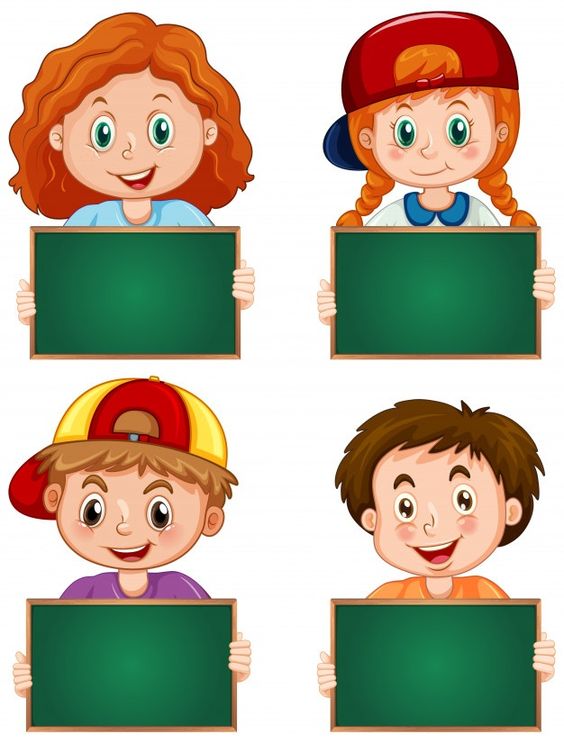 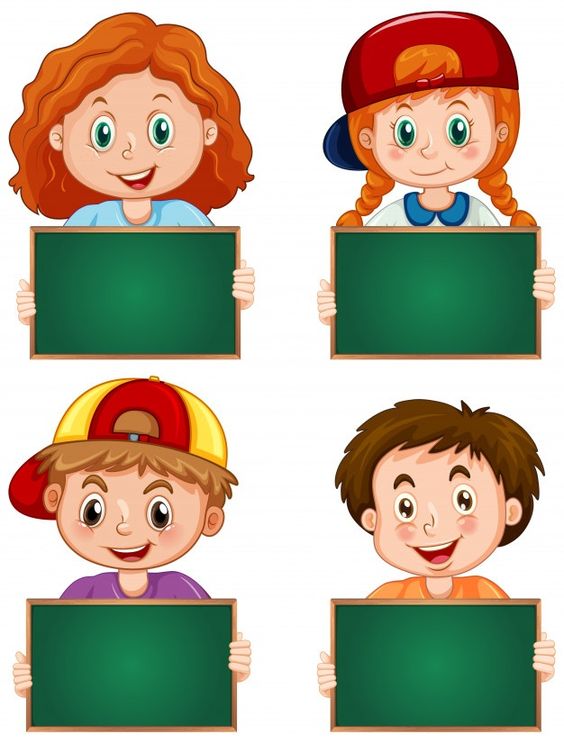 Độ cao 2 li là các con chữ: ê, m
Độ cao 4 li là các con chữ: 
đ
Độ cao 2 li là các con chữ: e,m,
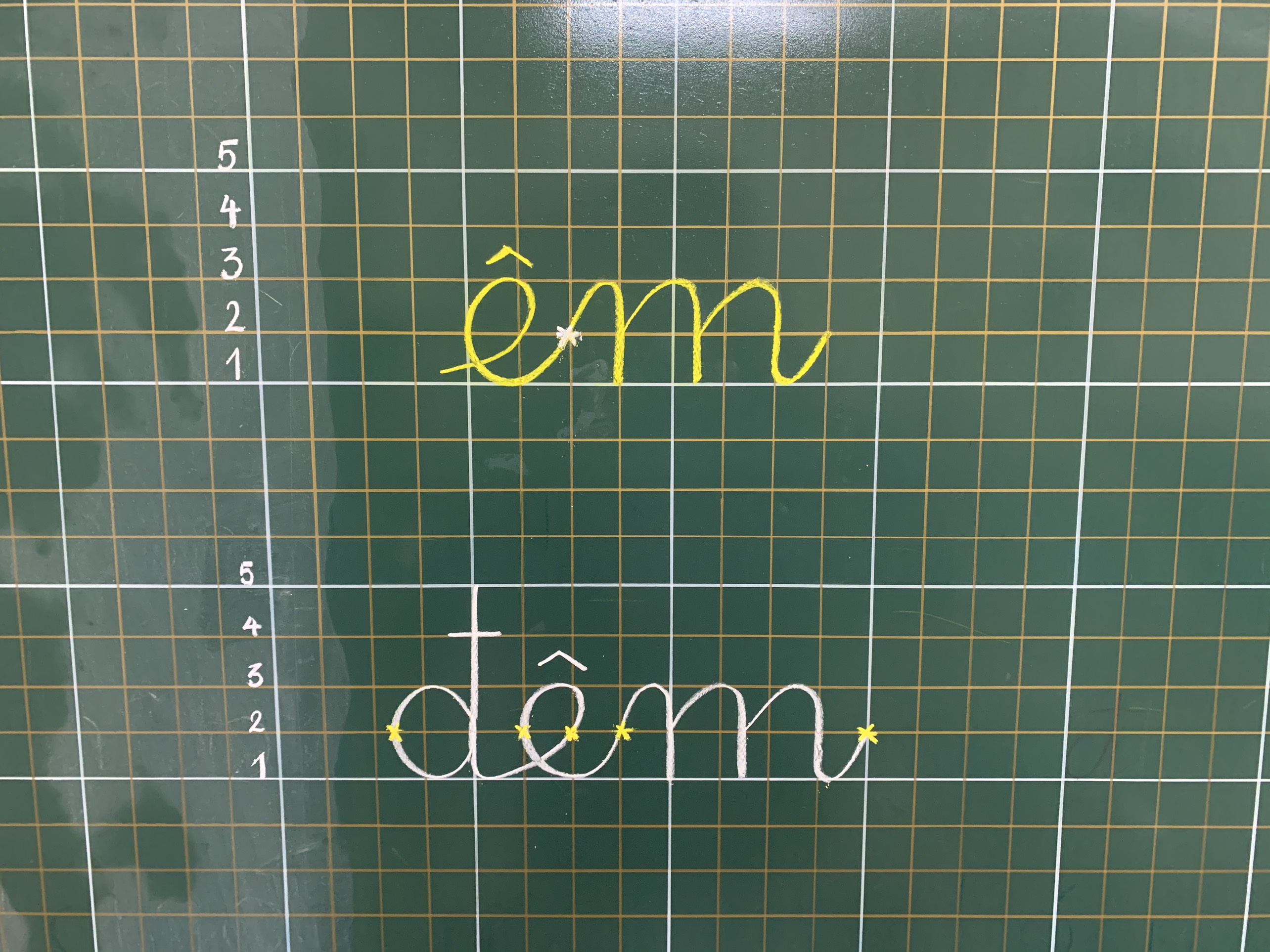 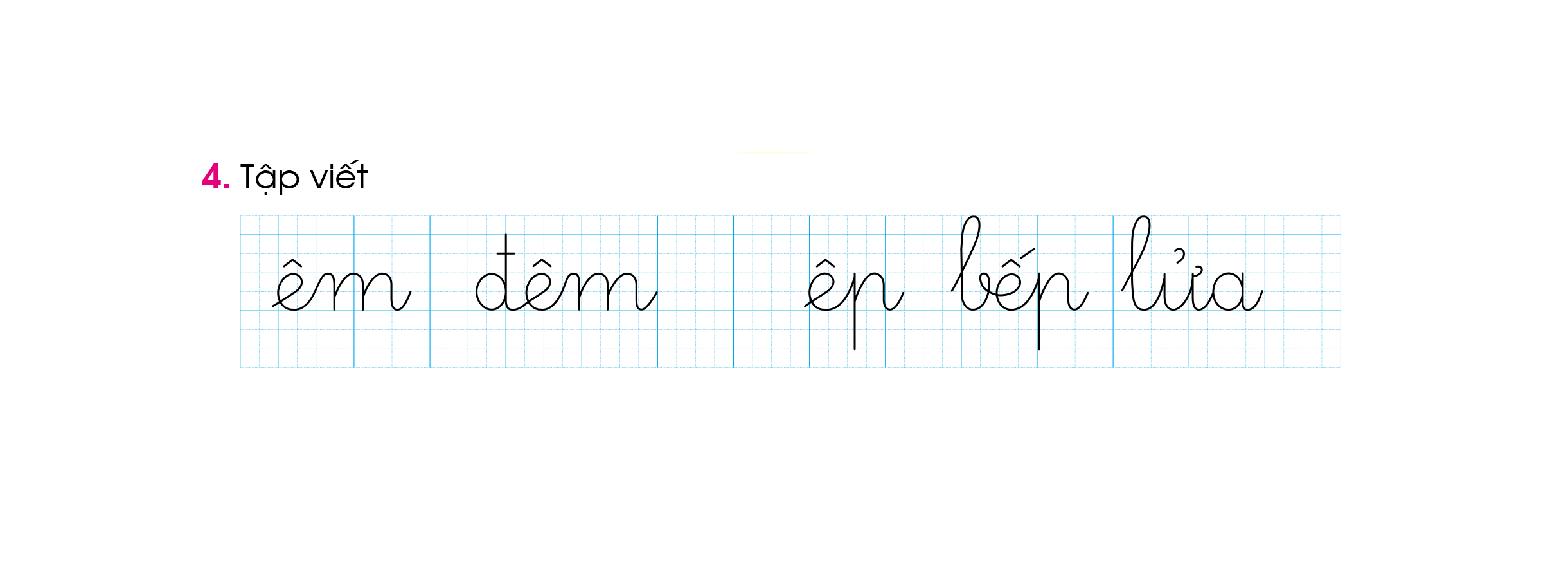 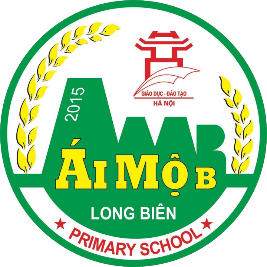 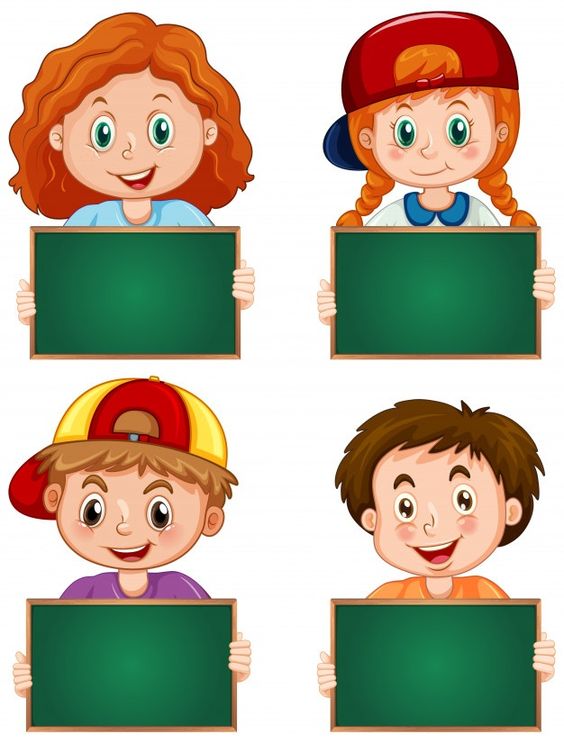 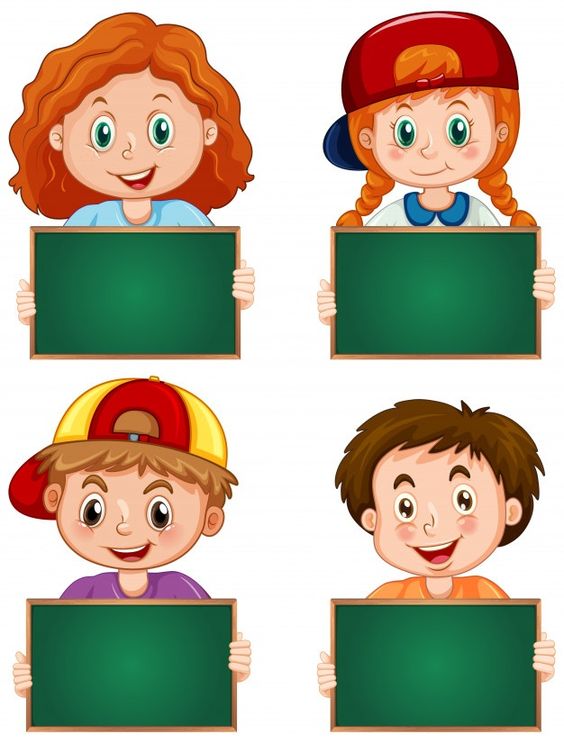 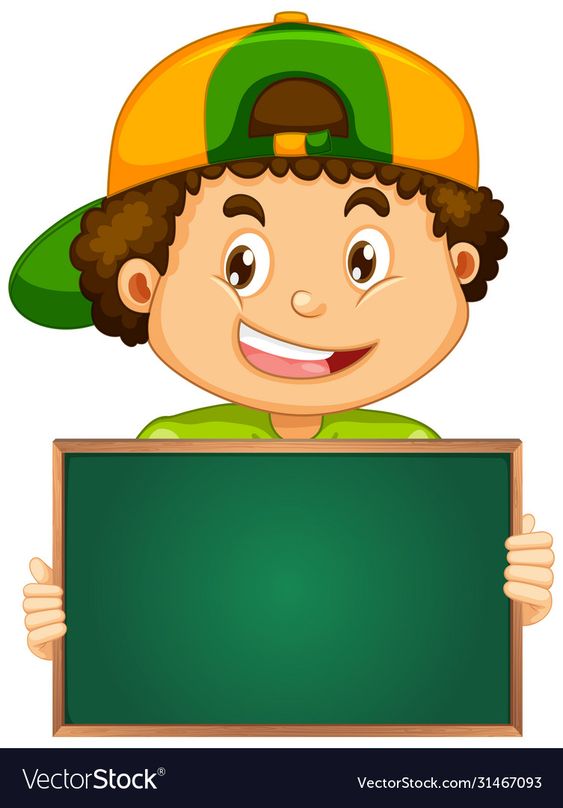 Độ cao 4 li là các con chữ: 
p
Độ cao 5 li là các con chữ: 
b
Độ cao 2 li là các con chữ: e,m,
Độ cao 2 li là các con chữ: 
ê
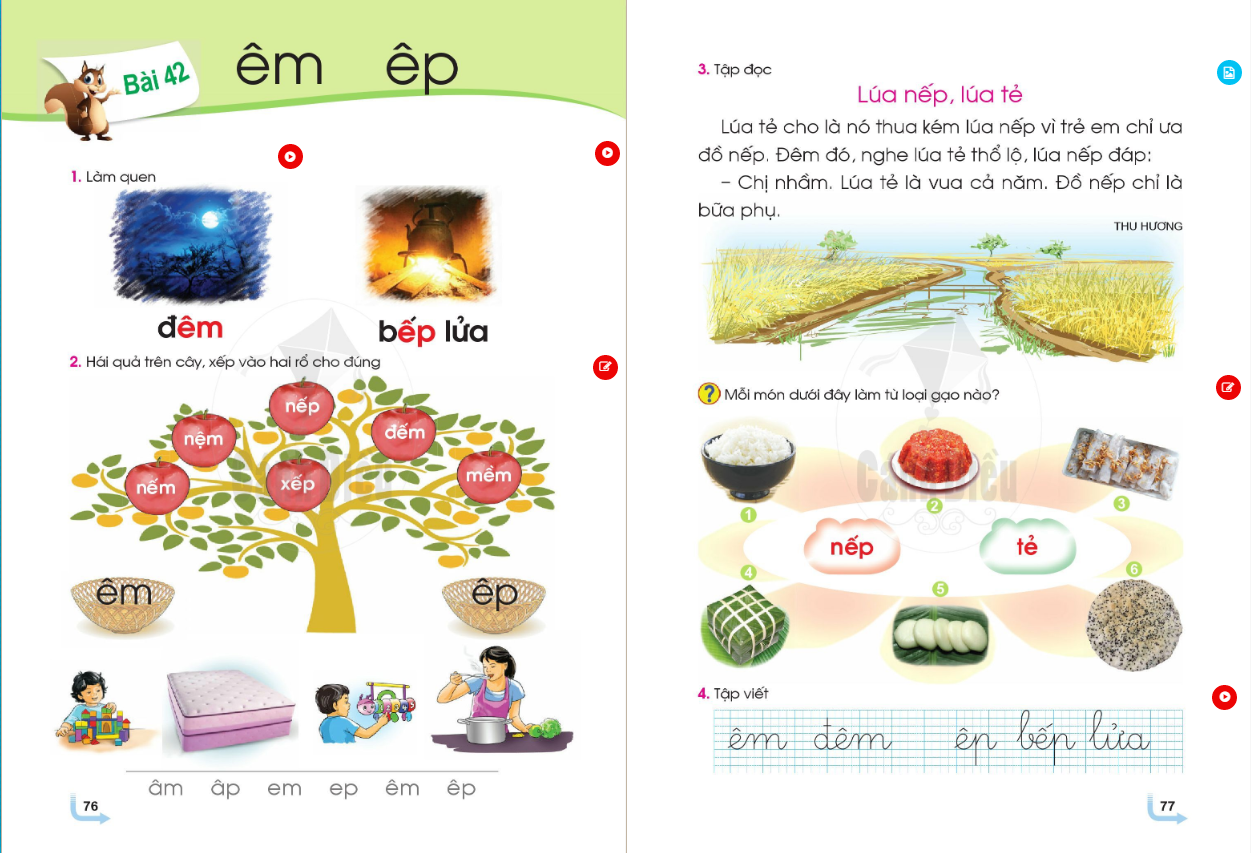 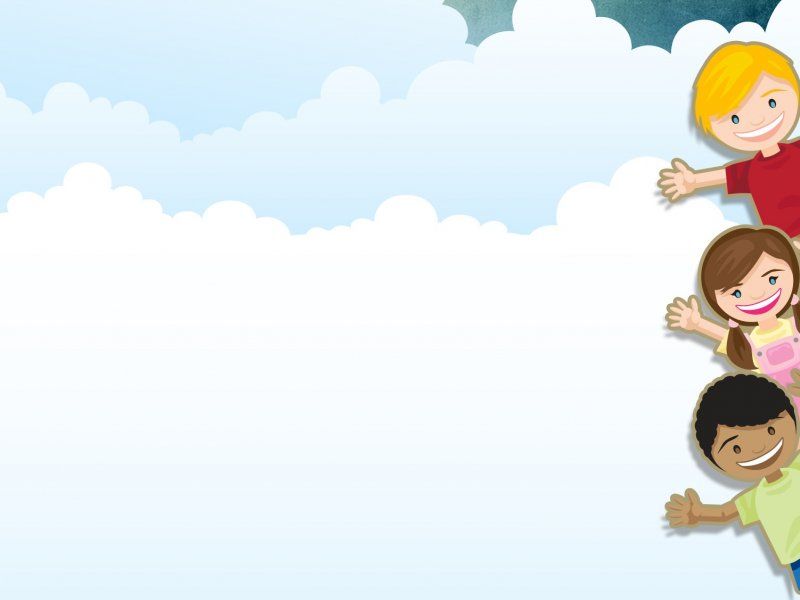 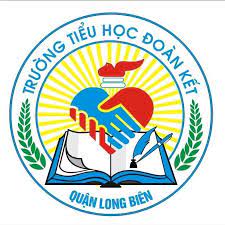 DÆn dß
-  Đọc bài 42: êm - êp
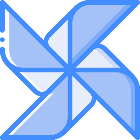 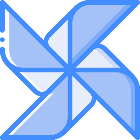 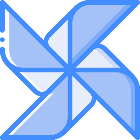 - Tìm thêm các tiếng ngoài bài có chứa vần êm - êp
- Chuẩn bị bài 43: im - ip
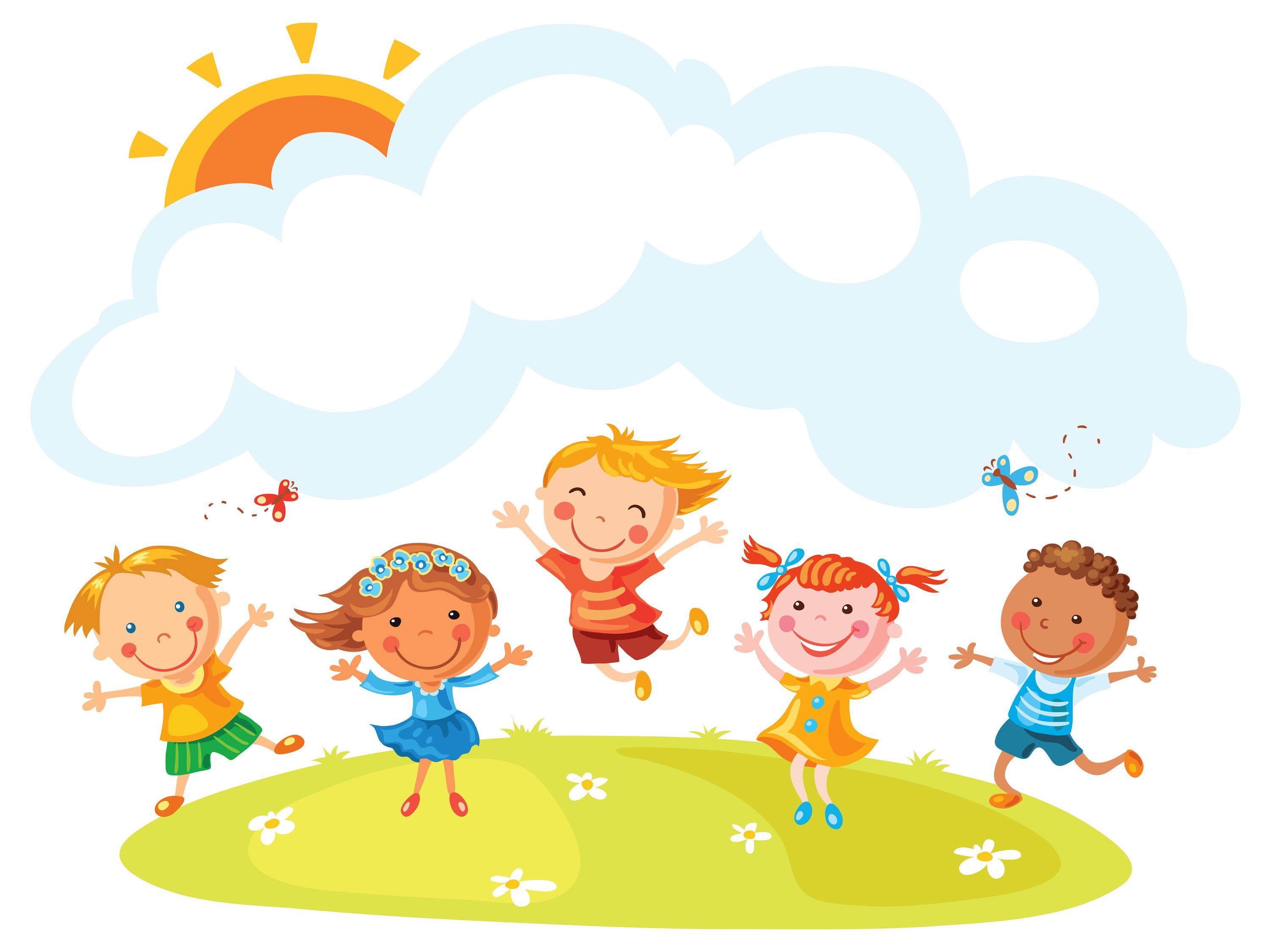 Xin chào
Tạm biệt và hẹn gặp lại
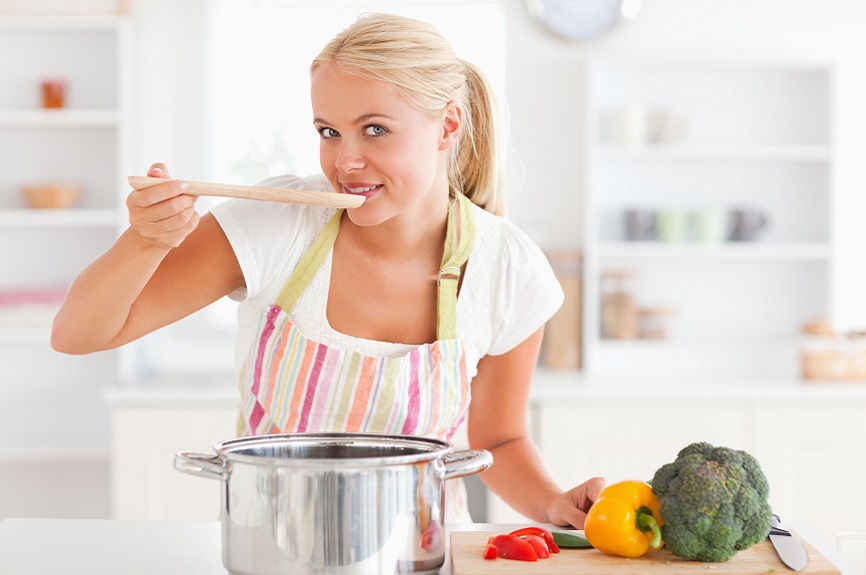 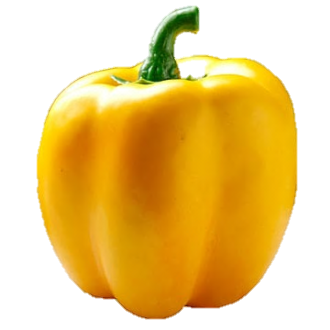 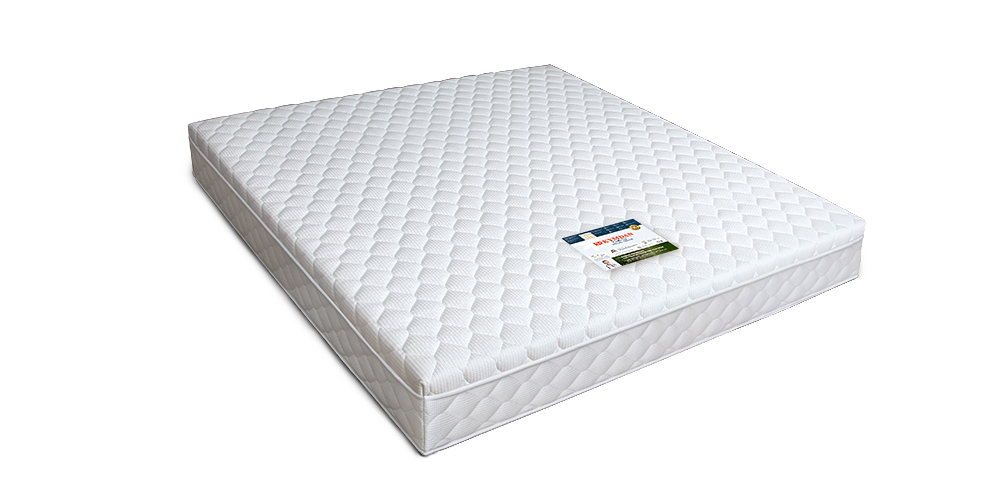 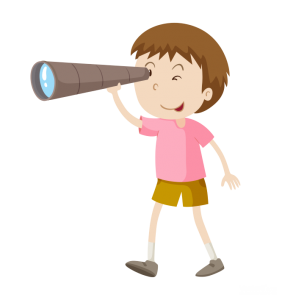 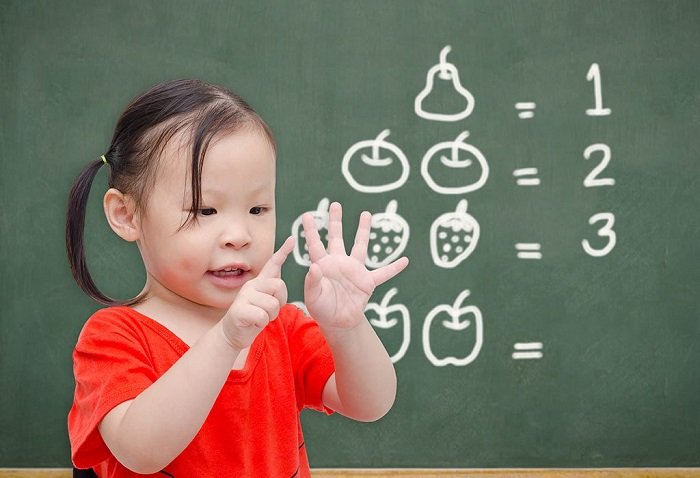 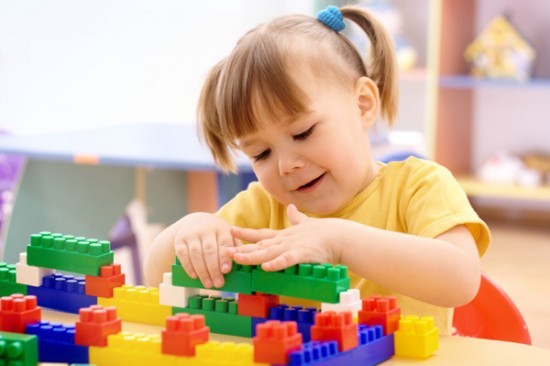